PERENCANAAN PELAYANAN PUBLIK
Milka, S.Sos., M.A.P
Penyelenggaraan pelayanan publik merupakan upaya negara untuk memenuhi kebutuhan dasar dan hak-hak sipil setiap warga negara atas barang, jasa, dan pelayanan administrasi yang disediakan oleh penyelenggara pelayanan publik. Penyelenggara pelayanan publik di Indonesia adalah semua organ negara seperti Pemerintah Pusat, Pemerintah Daerah.
Berdasarkan UUD 1945 yang mengamanatkan kepada negara agar memenuhi kebutuhan dasar setiap warganya demi kesejahteraannya sehingga efektivitas suatu sistem pemerintahan sangat ditentukan oleh baik buruknya penyelenggaraan pelayanan publik.
Perencanaan Pelayanan Publik
Mintzberg mendefinisikan perencanaan sebagai:
perencanaan berarti pemikiran maju
perencanaan berarti pengambilan keputusan
perencanaan berarti pengambilan keputusan terintegrasi
perencanaan berarti proses terformulasi untuk menghasilkan hasil yang terartikulasi, dalam bentuk sistem yang terintegrasi dalam keputusan-keputusan yang ada.
George R. Terry (1986) mengemukakan bahwa planning berarti memiliki dan menghubungkan dengan kenyataan, dalam membayangkan dan merumuskan tindakan yang dianggap perlu untuk mencapai hasil yang diinginkan.

Siagian mendefinisikan planning sebagai keseluruhan proses pemikiran dan penentuan secara matang untuk hal-hal yang akan dikerjakan pada masa yang akan datang dalam rangka pencapaian tujuan yang ditentukan.
Perencanaan merupakan suatu proses yang berkesinambungan dan selalu menekankan tidak hanya “hasil”, tetapi juga “proses” yang mengukur berhasil atau tidaknya suatu kegiatan, baik dari prosesnya maupun dari hasil. sebagai sesuatu yang sangat penting pada setiap tahap perkembangan/pembangunan.
Pelayanan perizinan adalah pelayanan yang memenuhi kebutuhan masyarakat, juga melaksanakan ketentuan peraturan perundang-undangan, yang bentuk produk pelayanannya adalah izin atau warkat.
Pelayanan dalam konteks pelayanan kebijakan publik, menurut Winarsih dan Ratminto, adalah pelayanan administrasi pemerintahan yang sering dipergunakan sebagai konsepsi pelayanan perizinan dan pelayanan umum.
pelayanan umum dapat didefinisikan sebagai segala bentuk jasa pelayanan yang pada prinsipnya menjadi tanggung jawab dan dilaksanakan oleh instansi pemerintah dalam upaya pemenuhan kebutuhan masyarakat.
PEMBAHASAN
Hasil Penelitian
Latar Belakang
Kesimpulan & Saran
Rumusan Masalah
Dokumentasi
Tujuan Penelitian
Tuliskan keterangan anda disini
Tuliskan keterangan anda disini
Tuliskan keterangan anda disini
Tuliskan keterangan anda disini
Tuliskan keterangan anda disini
Universitas Ginyard
TUJUAN PENELITIAN
Universitas Ginyard
RUMUSAN MASALAH
Tuliskan keterangan anda disini
Tuliskan keterangan anda disini
Tuliskan keterangan anda disini
Universitas Ginyard
LATAR BELAKANG
Lorem ipsum dolor sit amet, consectetur adipiscing elit. Suspendisse venenatis lobortis volutpat. Quisque a neque arcu. Donec dignissim, nulla id luctus accumsan, nibh libero fringilla nisl, eu suscipit purus eros in mi. Donec interdum purus eu pulvinar laoreet.

Vivamus tempus viverra sapien sit amet sodales. Sed pretium vehicula turpis, quis ornare dolor laoreet non. Donec et neque quis leo lacinia condimentum eget quis tellus.
Universitas Ginyard
RUMUSAN MASALAH
Tuliskan keterangan anda disini
Tuliskan keterangan anda disini
Tuliskan keterangan anda disini
Tuliskan keterangan anda disini
Tuliskan keterangan anda disini
Tuliskan keterangan anda disini
Tuliskan keterangan anda disini
Tuliskan keterangan anda disini
Universitas Ginyard
TUJUAN PENELITIAN
Universitas Ginyard
HASIL PENELITIAN
Lorem ipsum dolor sit amet, consectetur adipiscing elit. Suspendisse venenatis lobortis volutpat. Quisque a neque arcu. Donec dignissim, nulla id luctus accumsan, nibh libero fringilla nisl, eu suscipit purus eros in mi. Donec interdum purus eu pulvinar laoreet.

Vivamus tempus viverra sapien sit amet sodales. Sed pretium vehicula turpis, quis ornare dolor laoreet non. Donec et neque quis leo lacinia condimentum eget quis tellus.
Universitas Ginyard
ALUR PENELITIAN
Tuliskan peristiwa atau pencapaian
Tuliskan peristiwa atau pencapaian
Tuliskan peristiwa atau pencapaian
Tuliskan peristiwa atau pencapaian
Uraikan secara singkat hal yang ingin Anda bahas.
Uraikan secara singkat hal yang ingin Anda bahas.
Uraikan secara singkat hal yang ingin Anda bahas.
Uraikan secara singkat hal yang ingin Anda bahas.
Item 5
20%
Item 1
20%
Universitas Ginyard
HALAMAN BAGAN
Item 4
20%
Item 2
20%
Uraikan hal yang ingin Anda bahas.
Uraikan hal yang ingin Anda bahas.
Uraikan hal yang ingin Anda bahas.
Uraikan hal yang ingin Anda bahas.

Tambahkan keterangan yang ingin anda bahas disini
Item 3
20%
Universitas Ginyard
3 dari 6
5 dari 6
Uraikan secara singkat hal
yang ingin Anda bahas.
Uraikan secara singkat hal
yang ingin Anda bahas.
Universitas Ginyard
KESIMPULAN
Lorem ipsum dolor sit amet, consectetur adipiscing elit. Suspendisse venenatis lobortis volutpat. Quisque a neque arcu. Donec dignissim, nulla id luctus accumsan, nibh libero fringilla nisl, eu suscipit purus eros in mi. Donec interdum purus eu pulvinar laoreet.

Vivamus tempus viverra sapien sit amet sodales. Sed pretium vehicula turpis, quis ornare dolor laoreet non. Donec et neque quis leo lacinia condimentum eget quis tellus.
Universitas Ginyard
SARAN
Lorem ipsum dolor sit amet, consectetur adipiscing elit. Suspendisse venenatis lobortis volutpat. Quisque a neque arcu. Donec dignissim, nulla id luctus accumsan, nibh libero fringilla nisl, eu suscipit purus eros in mi. Donec interdum purus eu pulvinar laoreet.

Vivamus tempus viverra sapien sit amet sodales. Sed pretium vehicula turpis, quis ornare dolor laoreet non. Donec et neque quis leo lacinia condimentum eget quis tellus.
Universitas Ginyard
DOKUMENTASI
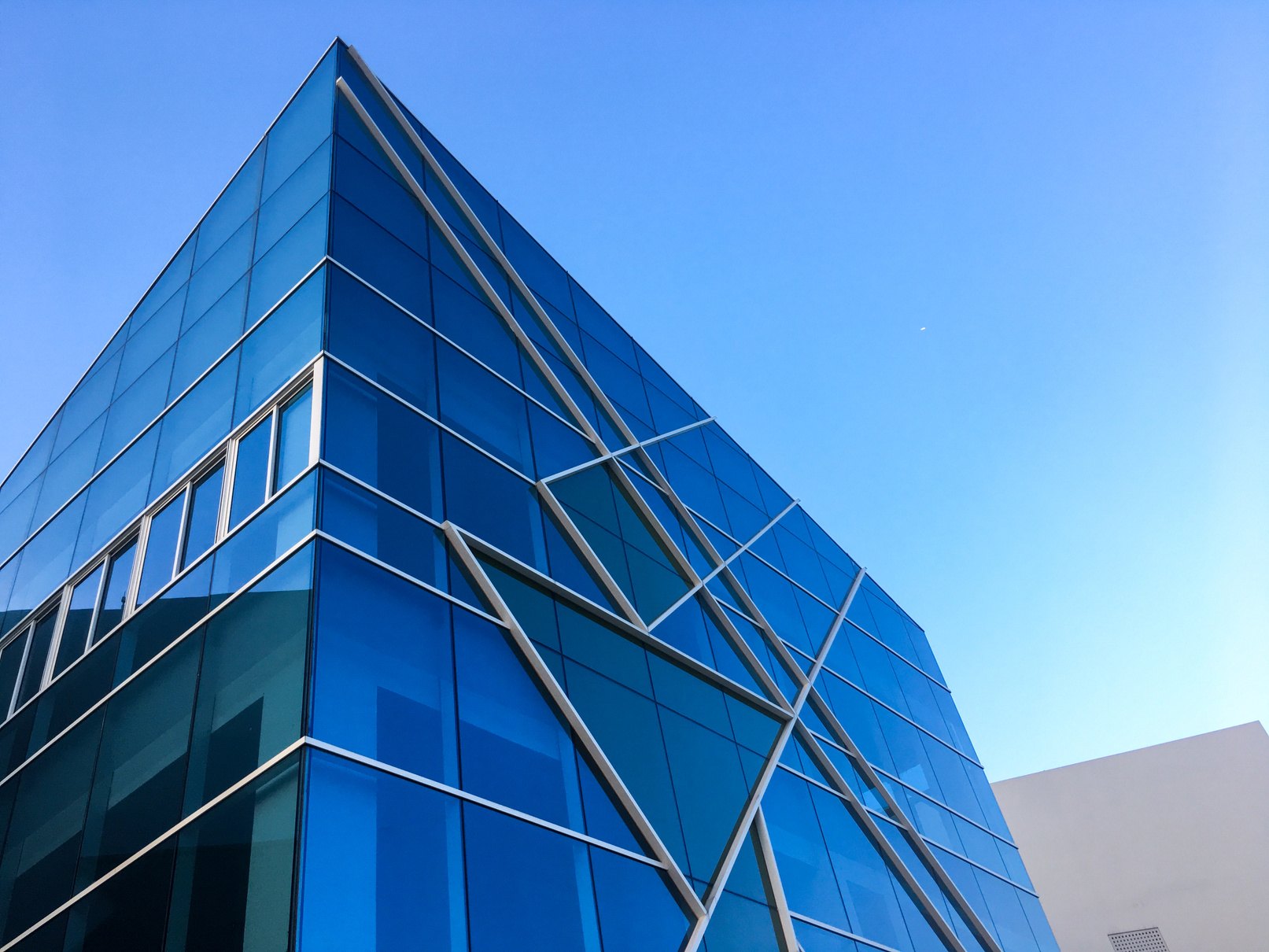 Universitas Ginyard
TULISKAN KUTIPAN ATAU UCAPAN YANG MEMOTIVASI
Tuliskan penulis, sumber, atau pendapat Anda tentang pernyataan ini
TERIMAKASIH